(Fantasie)dieren in de dierentuin
Dierentuindieren
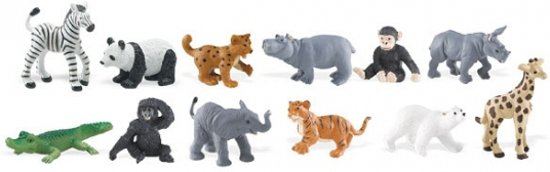 Boerderijdieren
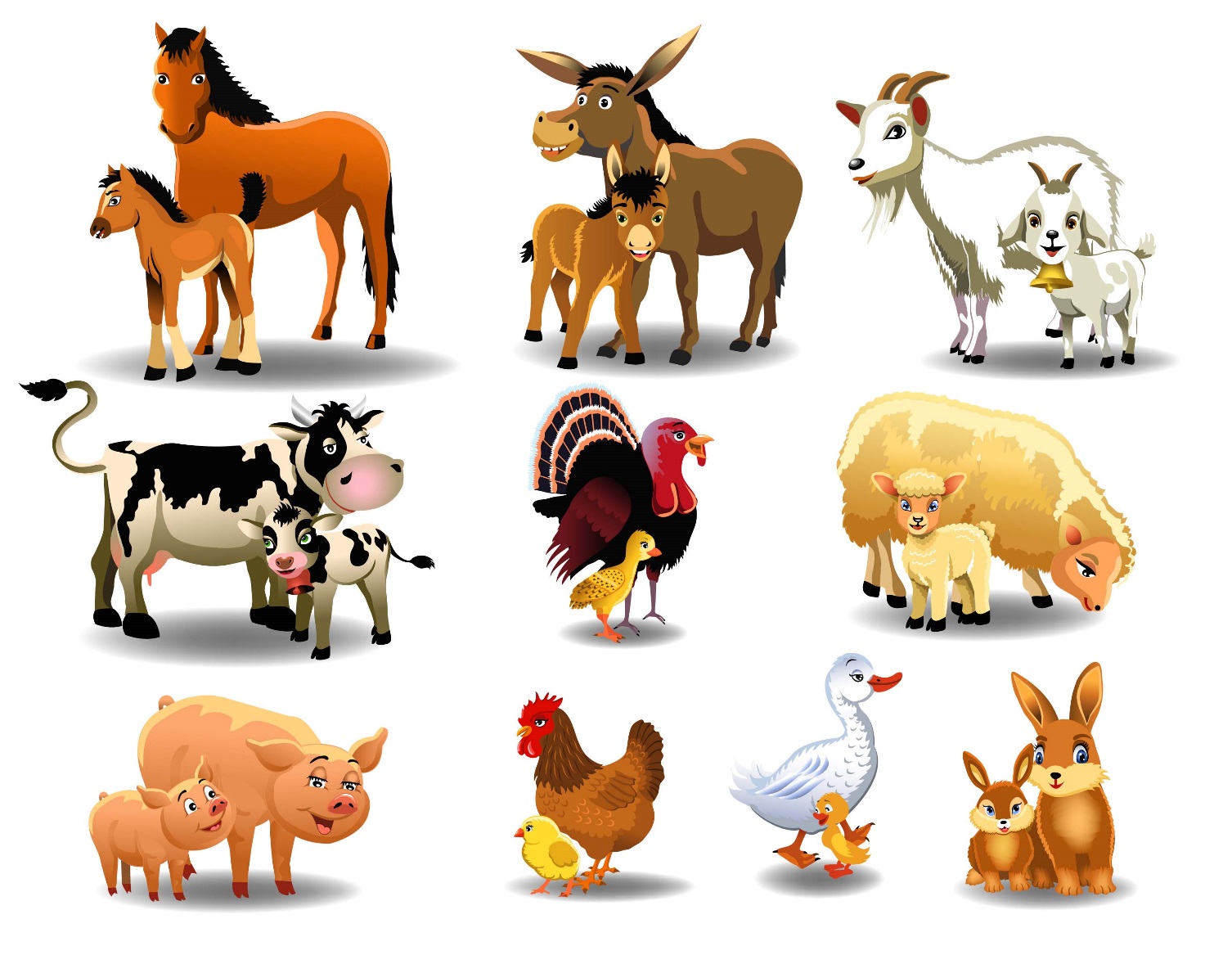 Waterdieren
Insecten
Dieren in de kunst
Vragen bij beelden

2. Wat zie je? Vraag kinderen te beschrijven wat ze zien: 
Wat stelt het werk voor? 
Welke kleuren en vormen zie je? 
Let op details! Ga door de laag van globaal waarnemen! 
-    Waardoor dienen die vormen en kleuren op de huid? 
Wat voor een soort dier is het? Is het een zoogdier of een reptiel of … 
Waar leeft het? Valt het op of verstopt het zich? 
Hoe is het gemaakt? (materiaal + gereedschap)
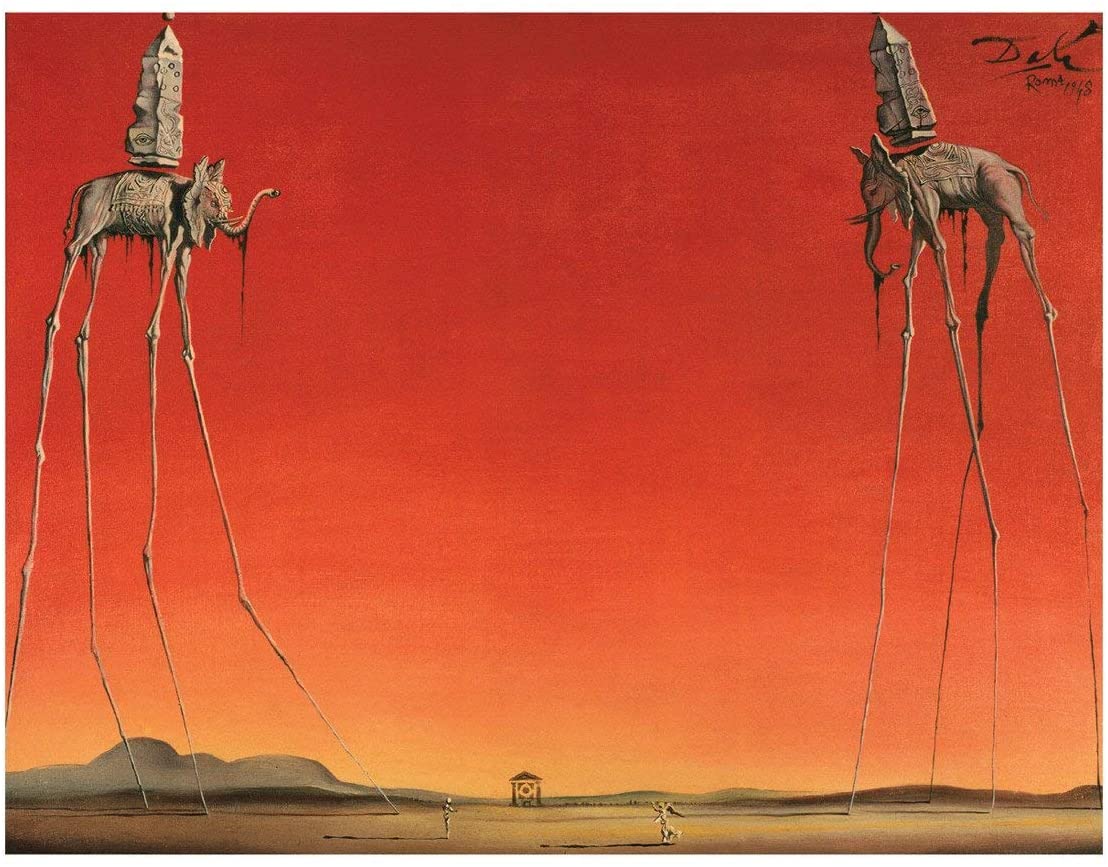 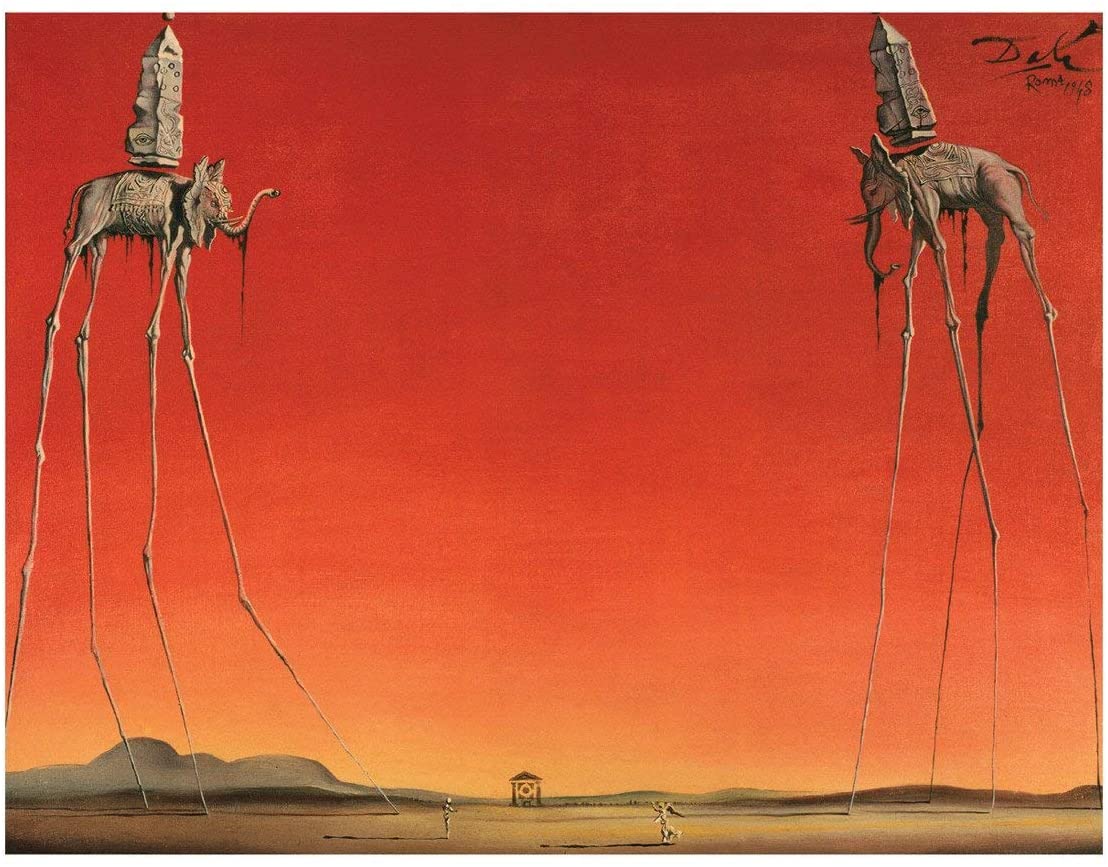 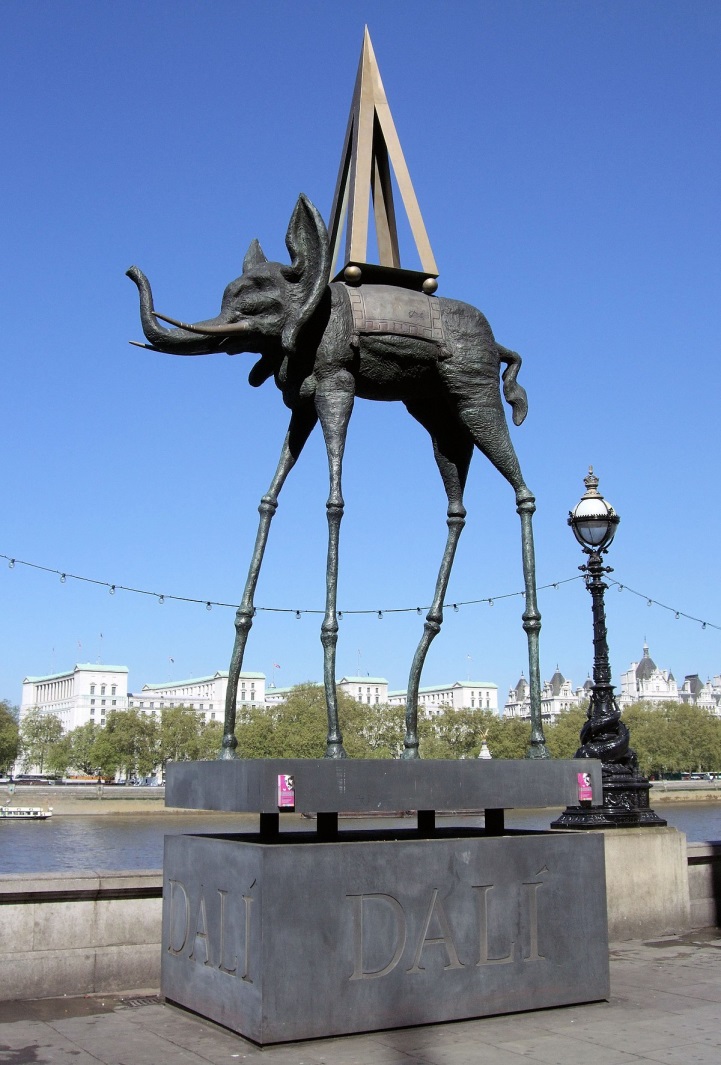 Salvador Dali, Elephants, 1948
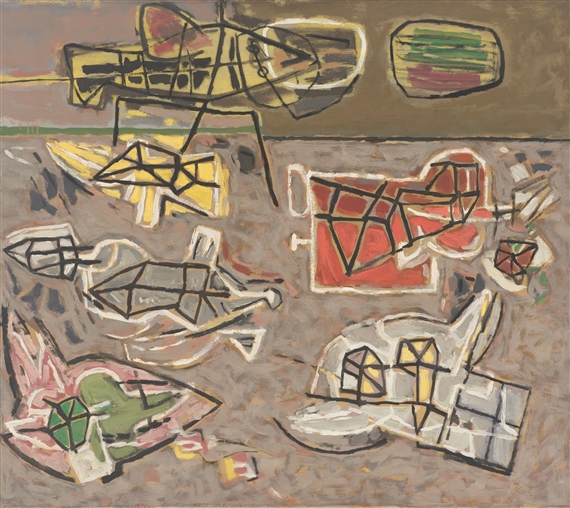 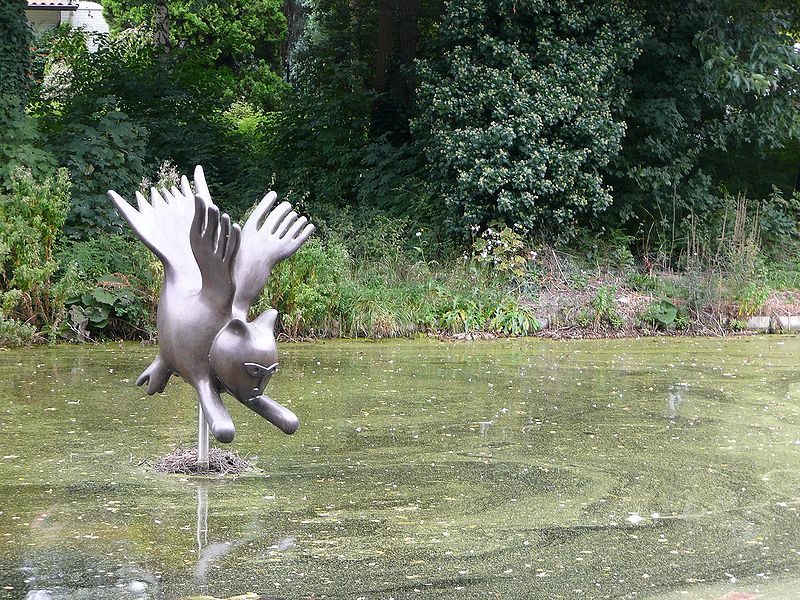 Corneille, Katvogel, Amstelveen
Corneille Animals in the desert, 1953
Corneille, Carnaval des oiseaux
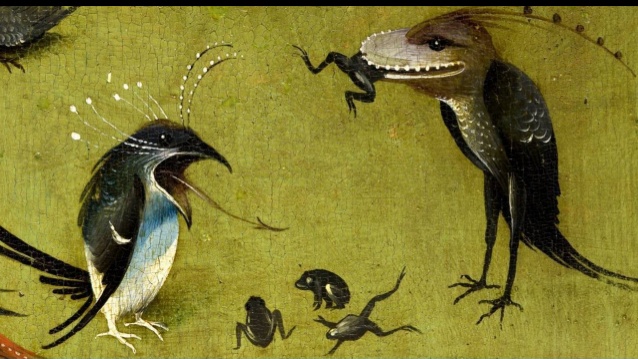 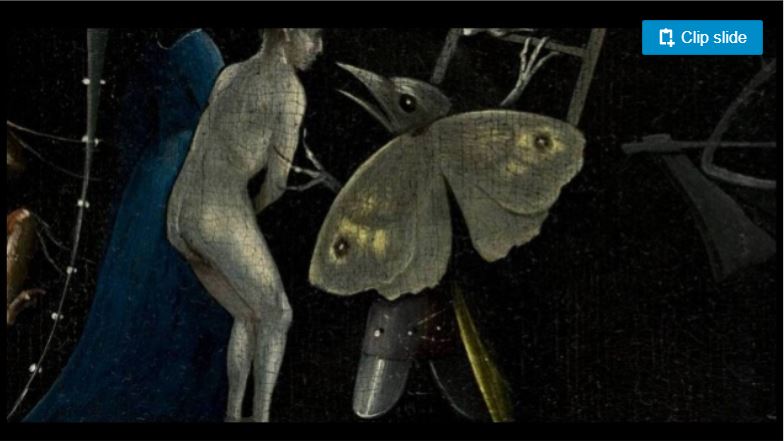 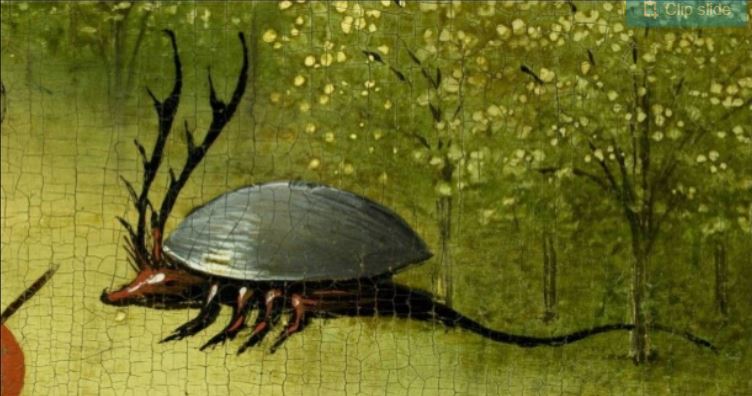 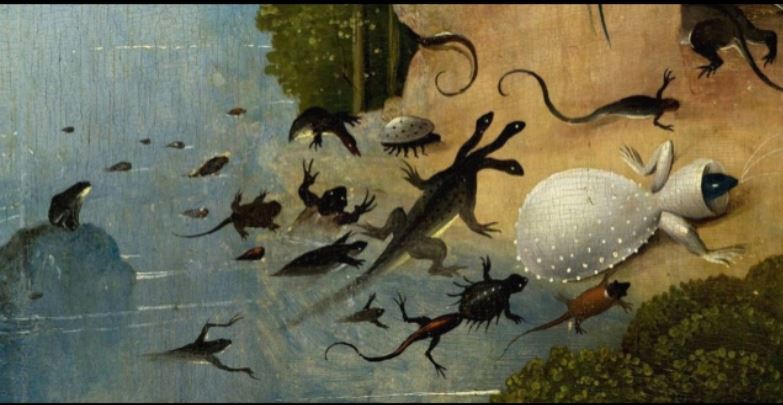 De Tuin der Lusten
Hieronymus Bosch Online presentatie met fantasiedieren van H. Bosch
Theo Jansen Strandbeesten
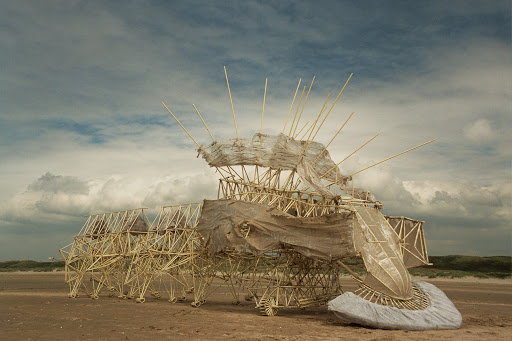 In de film zie je hoe prachtig de beesten bewegen: https://youtu.be/gPbWSx_FW9E
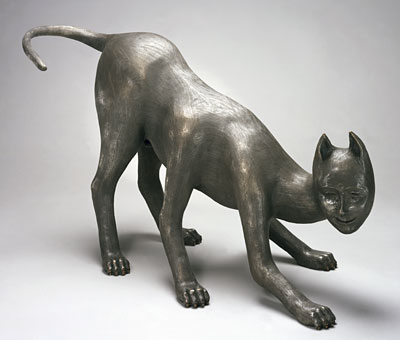 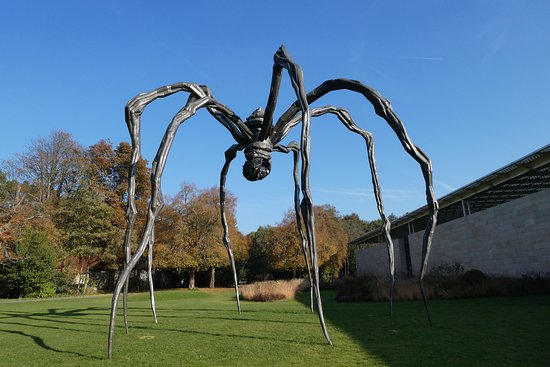 Louise Bourgois
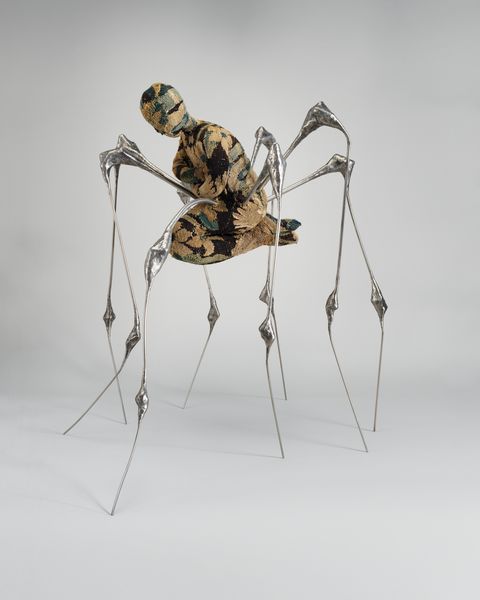 Selfportret, 2007
Maman, 1999, museum voorlinden,
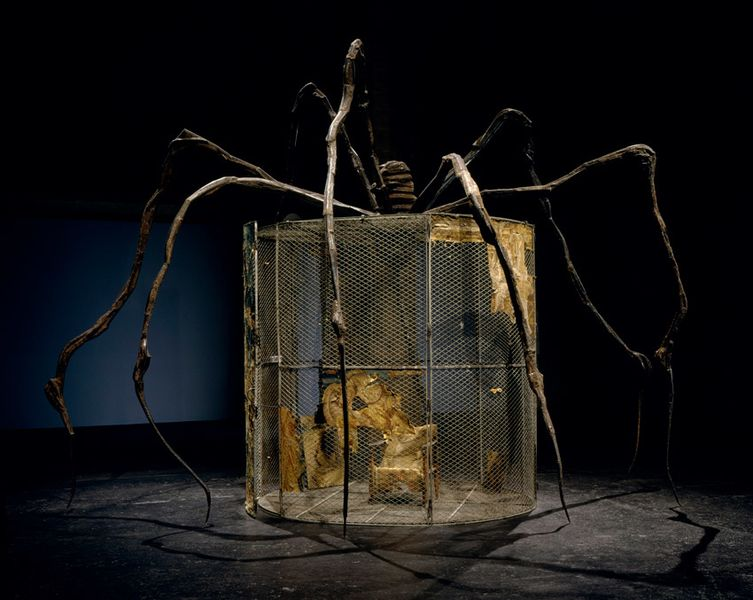 Spider, 1997
Spider, 1993
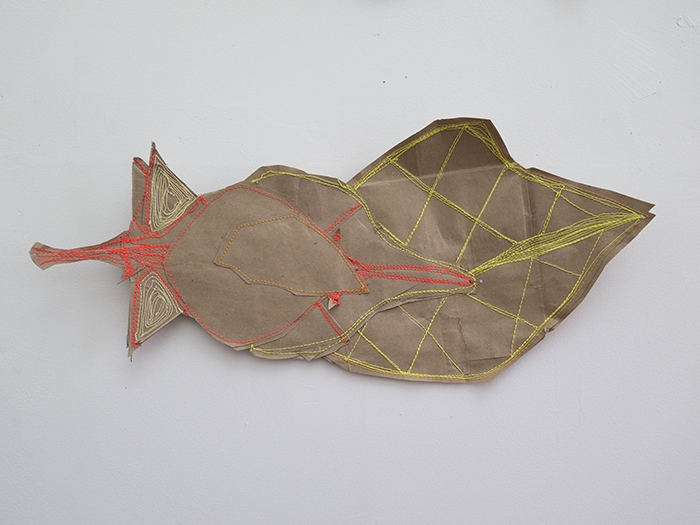 Maartje Korstanje
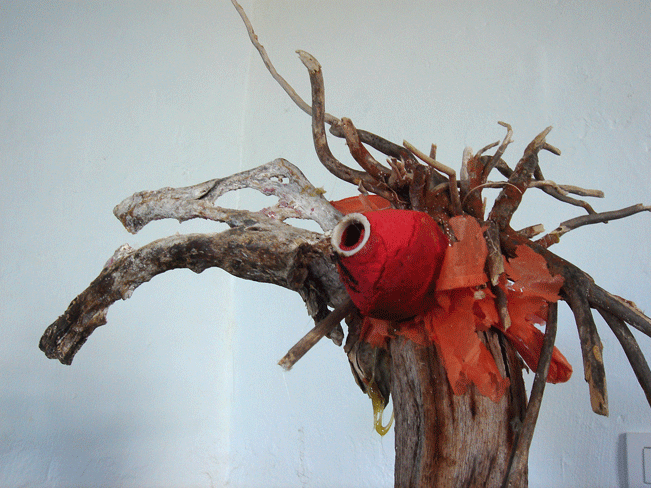 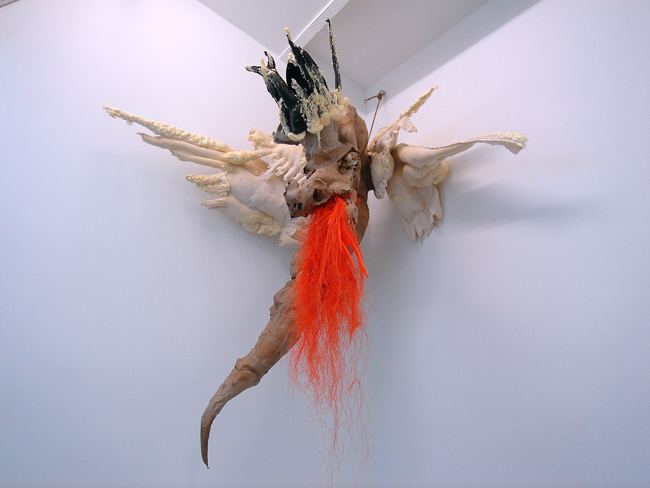 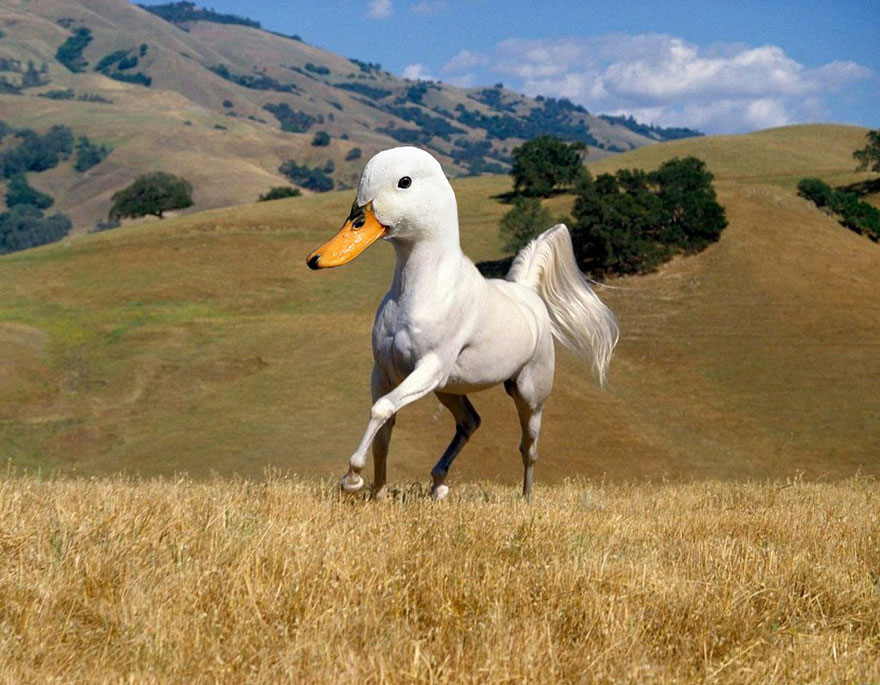 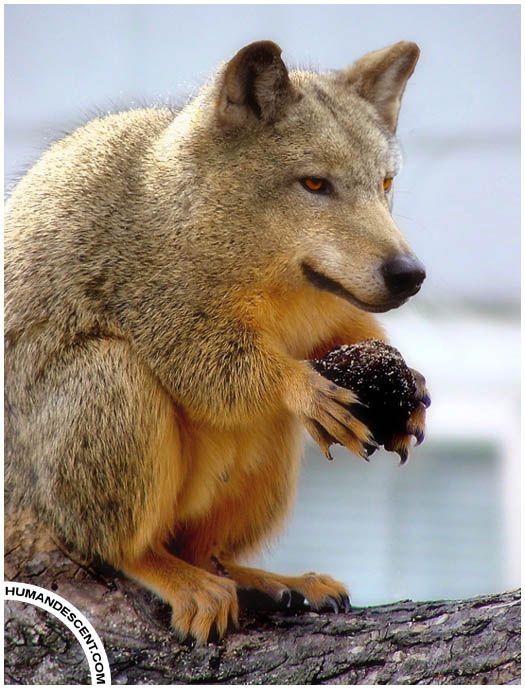 Collage
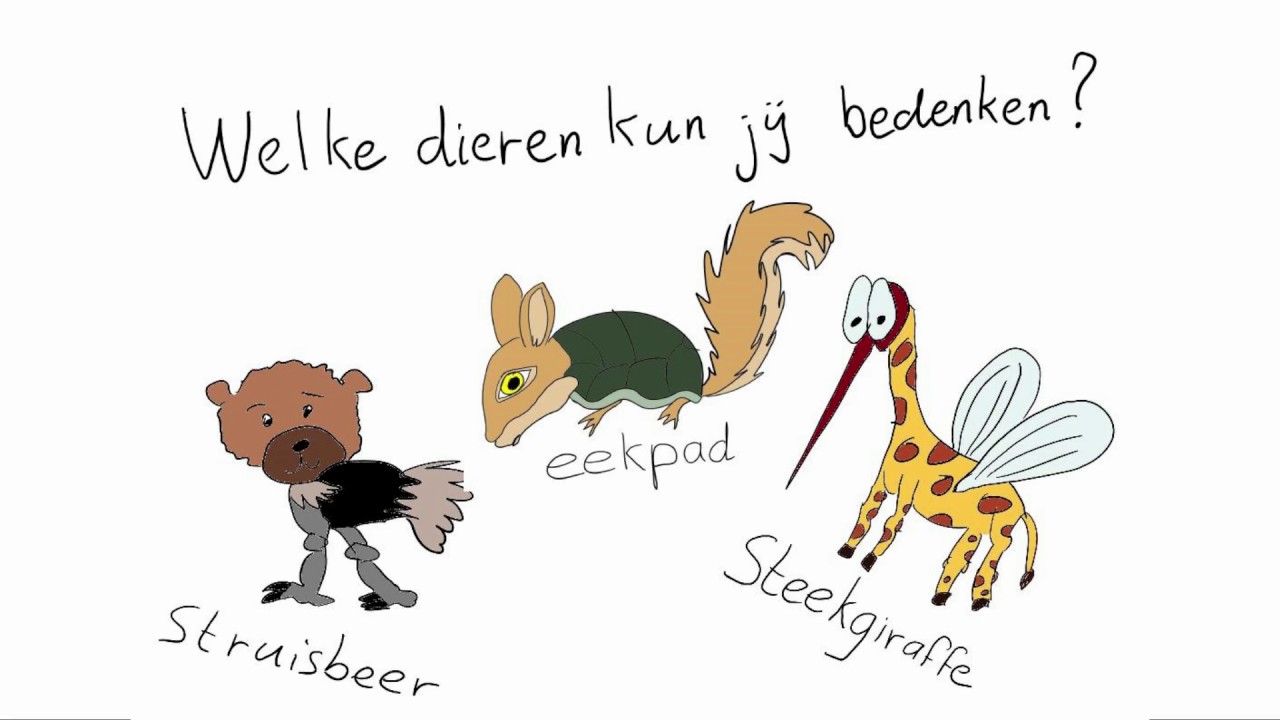 - Welk favoriet dier heeft het kind zelf? Hoe ziet dat eruit? (welke vormen en kleuren (camouflage of signaal?), welke houding? 
- Wat is er zo indrukwekkend aan? 
- Laat ze dat beschrijven. 
- Stimuleer ze de worden uit de woordenlijst van Staal te gebruiken. (type dier, wat eet die, wat is zijn territorium?)
Het gedicht:
Ik ben de blauwbilgorgel,Mijn vader was een porgel,Mijn moeder was een porulan,Daar komen vreemde kind'ren van.Raban! Raban! Raban!Ik ben een blauwbilgorgelIk lust alleen maar korgel,Behalve als de nachtuil krijst,Dan eet ik riep en rimmelrijst.Rabijst! Rabijst! Rabijst!Ik ben een blauwbilgorgel,Als ik niet wok of worgel,Dan lig ik languit in de zonEn knoester met mijn knezidon.Rabon! Rabon! Rabon!Ik ben een blauwbilgorgelEens sterf ik aan de schorgel,En schrompel als een kriks ineenEn word een blauwe kiezelsteen.Ga heen! Ga heen! Ga heen!

Hoe ziet die eruit?
Omgevingen voor dieren
Ferry Staverman
Welk type landschap zien jullie? Is het hier warm of koud? 

Nat of droog? 

Waaraan zien jullie dat??
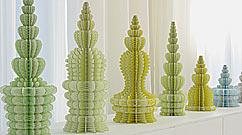 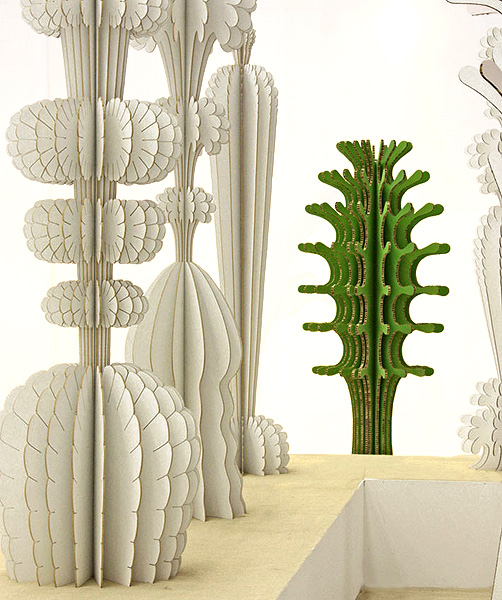 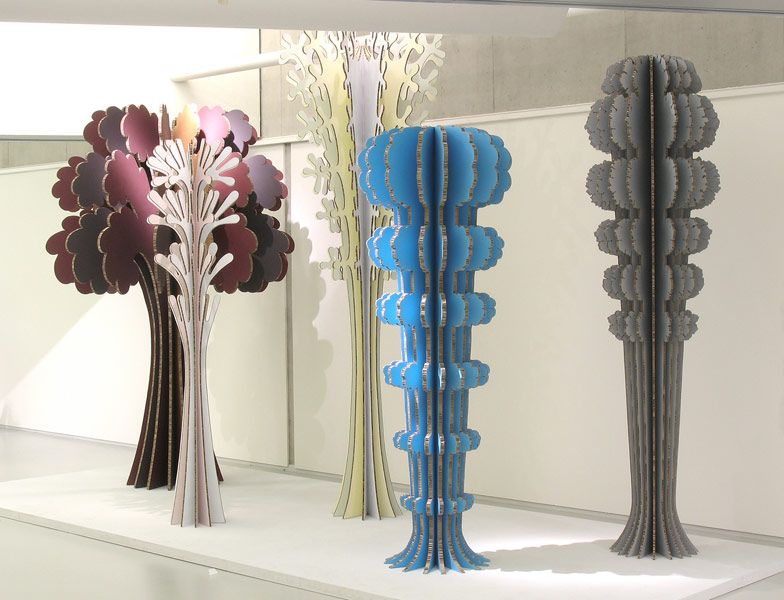 Techniek voorbeeld voor inknippen en inschuiven
Omgevingen voor dieren
Welk type landschap zien jullie? 

Is het hier warm of koud? 

Nat of droog? 

Waaraan zien jullie dat?? 

Techniek voorbeeld ruimtelijk werken met papier
Omgevingen voor dieren
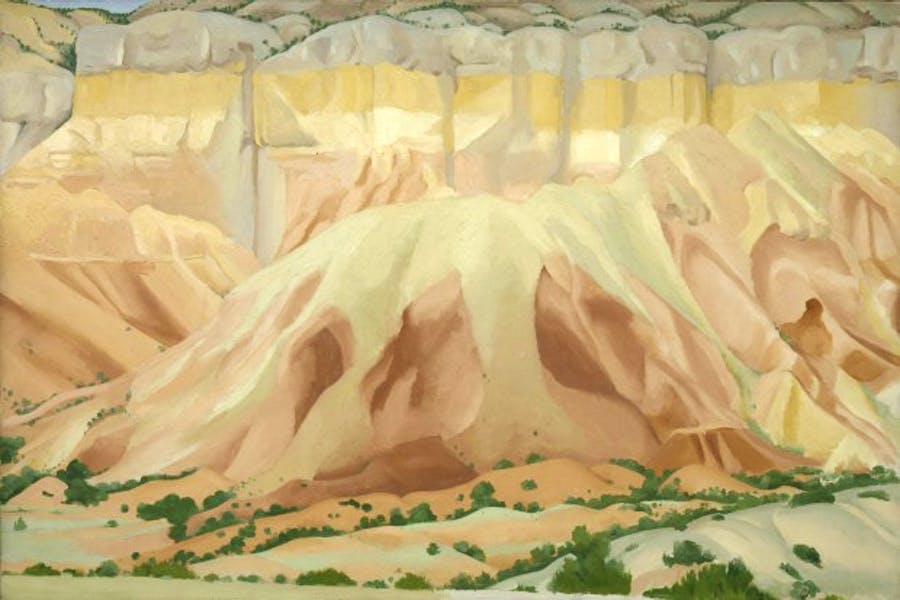 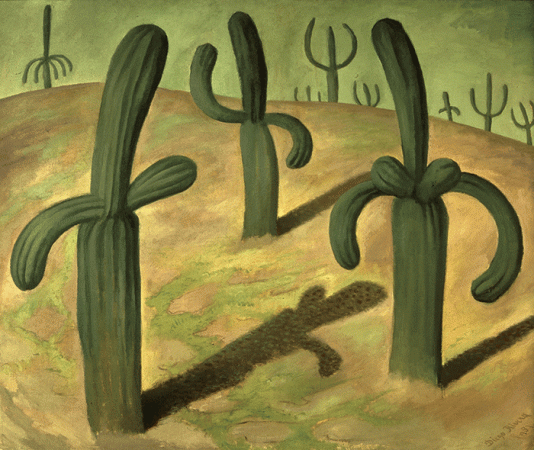 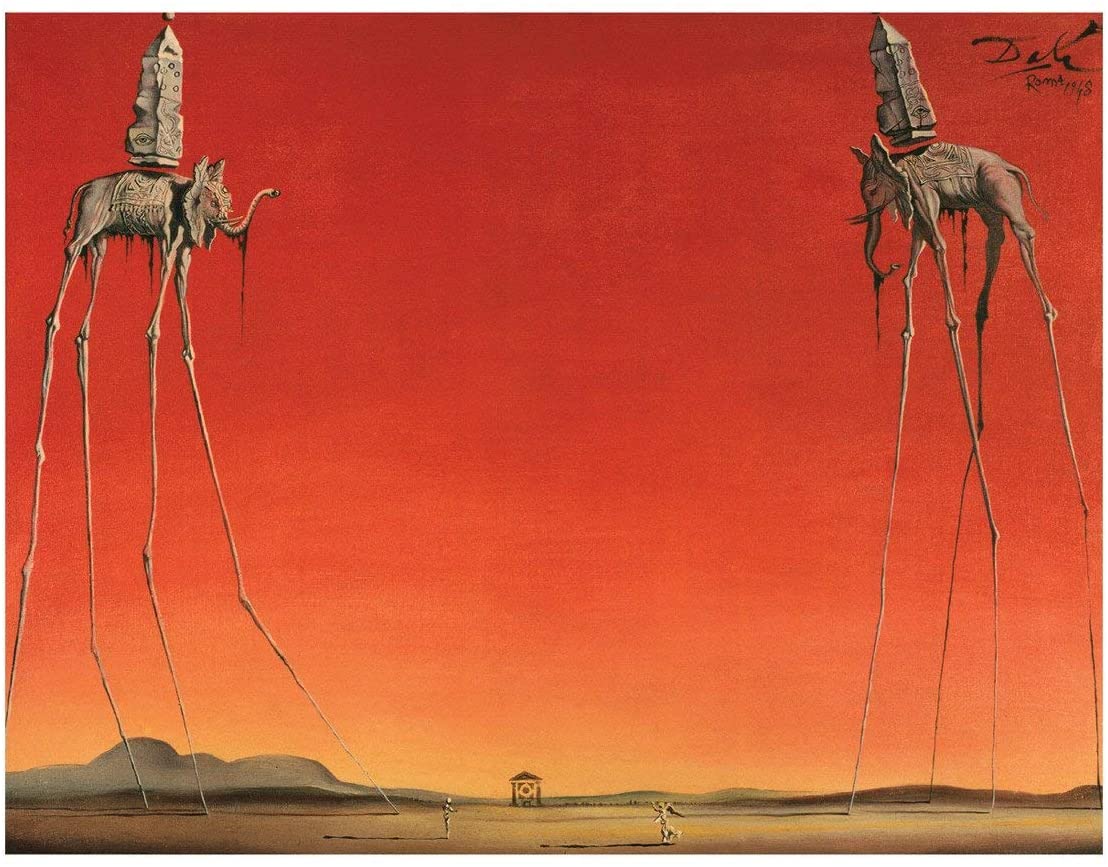 Georgia O’Keeffe
Diego Riviera
Is het hier warm of koud? 

Nat of droog? 

Waaraan zien jullie dat??
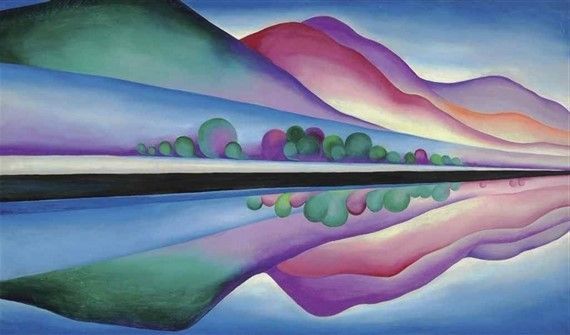 Omgevingen voor dieren
Is het hier warm of koud? 

Nat of droog? 

Waaraan zien jullie dat??
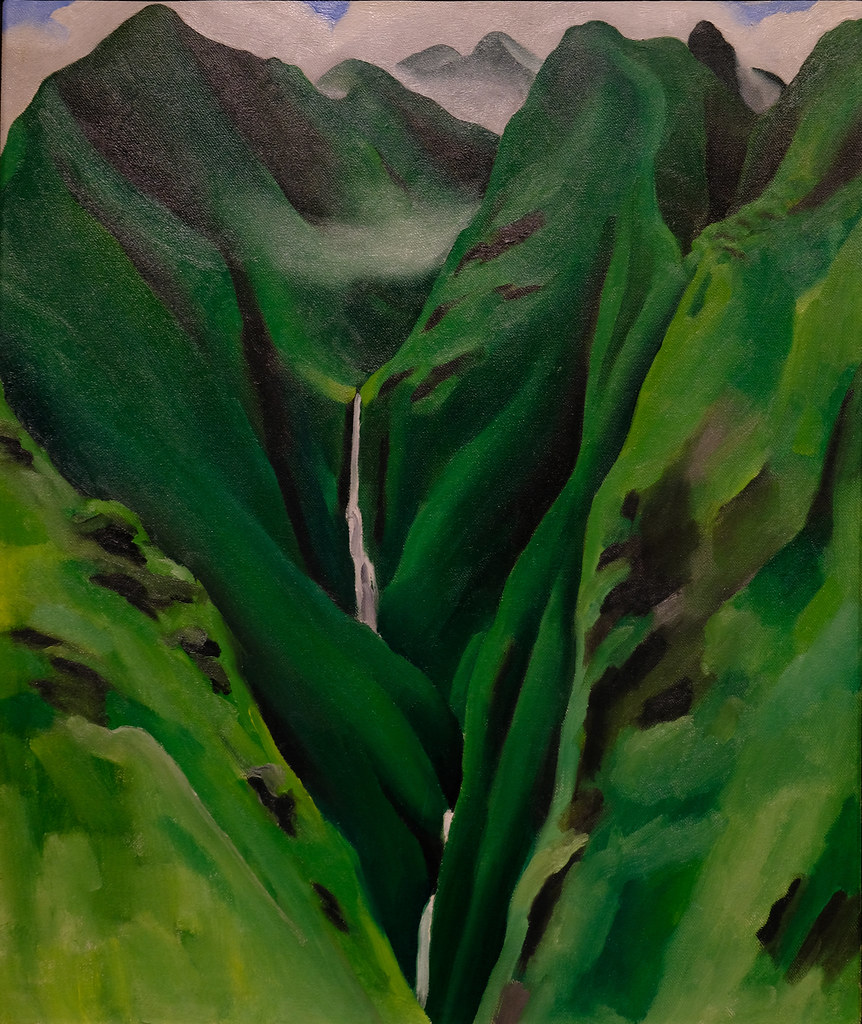 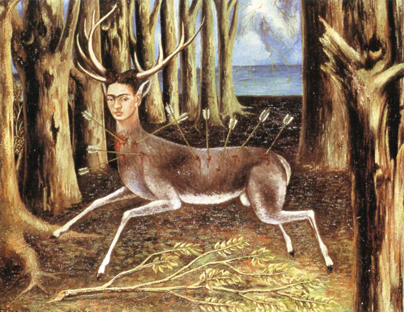 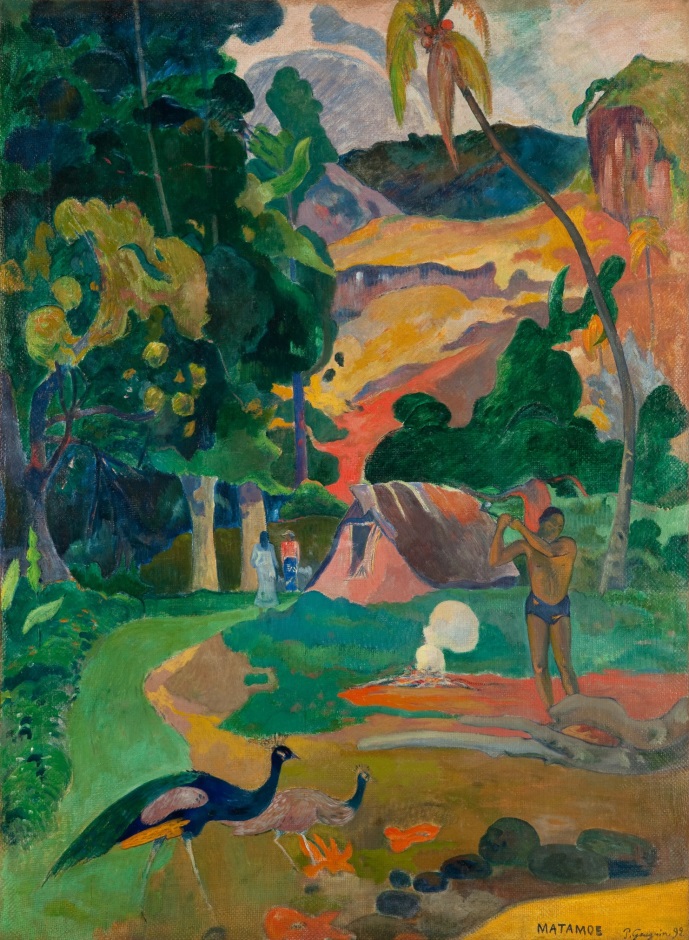 Frieda Kahlo
Georgia O’Keeffe
Paul Gauguin
Omgevingen voor dieren
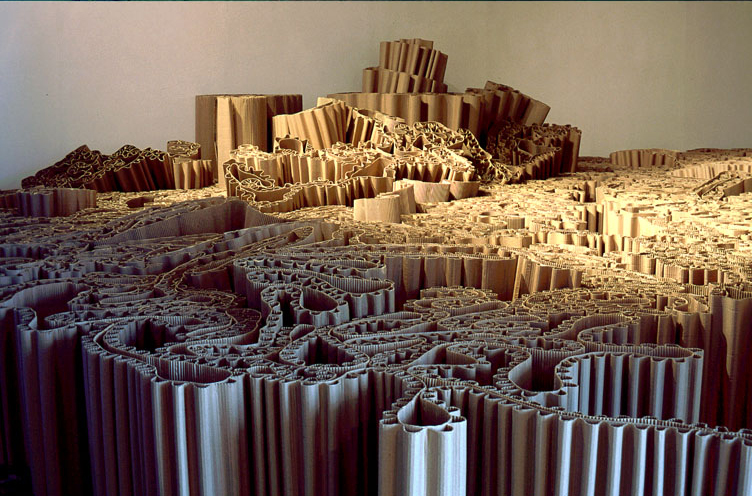 Welk type landschap zien jullie? 

Is het hier warm of koud? 

Nat of droog? 

Waaraan zien jullie dat??
Howard Silverman
Omgevingen voor dieren
Is het hier warm of koud? 

Nat of droog? 

Waaraan zien jullie dat??
Mandy Coppes Martin
Omgevingen voor dieren
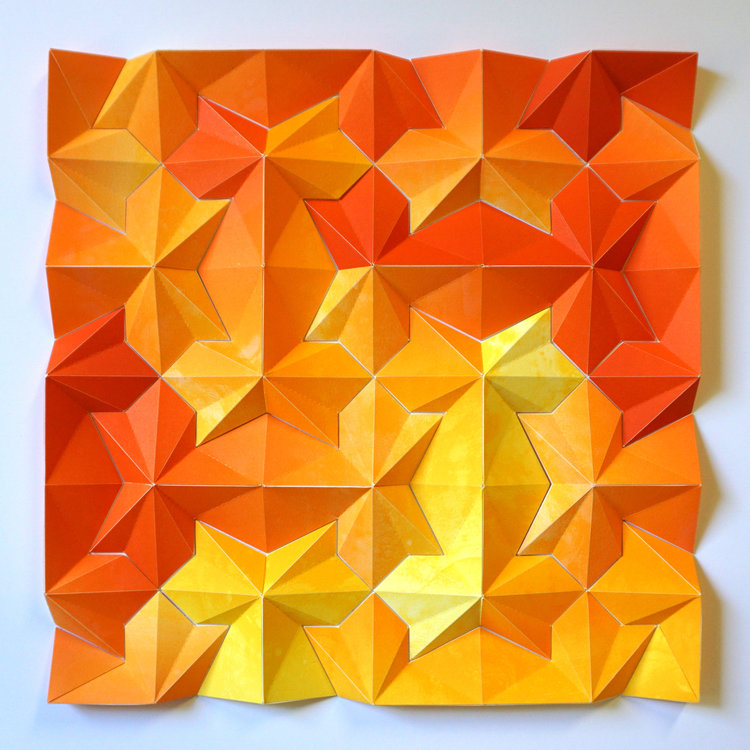 Matt Shlian
Is het hier warm of koud? 

Nat of droog? 

Waaraan zien jullie dat??